VALUTARE LA TERZA MISSIONE
chance di integrazione e pluralismo metodologico
FAUSTA SCARDIGNO, UNIVERSITA’ DEGLI STUDI DI BARI
Quale valutazione 
per didattica, ricerca e terza missione? 
Dai modelli alle pratiche
Università di Bari, 11 Luglio 2018
LA VALUTAZIONE DELLA TERZA MISSIONE


PERCHE’ ADOTTARE IL PLURALISMO IN  VALUTAZIONE?

CHI HA LA RESPONSABILITA’ DELLA VALUTAZIONE?

COME SI USANO LE VALUTAZIONI?
Quale valutazione 
per didattica, ricerca e terza missione? 
Dai modelli alle pratiche
Università di Bari, 11 Luglio 2018
PERCHE’ IL PLURALISMO?


Scelta di Rigore Metodologico 
Pluralismo come «strumento di Qualità democratica»
(Viveret 1989, Monnier, 1990, Stame 1994, 2016)
Quale valutazione 
per didattica, ricerca e terza missione? 
Dai modelli alle pratiche
Università di Bari, 11 Luglio 2018
PERCHE’ IL PLURALISMO?


Quarta via: pratica riflessiva e democratica
(dai modelli alle pratiche e dalle pratiche ai modelli)


Nicoletta Stame (2016), la valutazione pluralista
Quale valutazione 
per didattica, ricerca e terza missione? 
Dai modelli alle pratiche
Università di Bari, 11 Luglio 2018
Terza Missione: un concetto BOTTOM  UP
La Terza Missione è «l’insieme delle attività con le quali le Università entrano in interazione diretta con la società, fornendo un contributo che accompagna le missioni tradizionali di didattica e di ricerca». 


ANVUR, La terza missione nelle università e negli enti di ricerca italiani, Documento di lavoro del workshop del 12 aprile 2013
Quale valutazione 
per didattica, ricerca e terza missione? 
Dai modelli alle pratiche
Università di Bari, 11 Luglio 2018
Terza Missione: concetto TOP DOWN
Terza MISSIONE come attività istituzionale la cui valutazione confluisce nel Rapporto di valutazione periodica da trasmettere al MIUR entro il 31 luglio di ogni anno.

Il Decreto del MIUR del 30 gennaio 2013, n. 47, - “Decreto autovalutazione, accreditamento iniziale e periodico delle sedi e dei corsi di studio e valutazione periodica”
Quale valutazione 
per didattica, ricerca e terza missione? 
Dai modelli alle pratiche
Università di Bari, 11 Luglio 2018
Metodo di valutazione: verso il pluralismo metodologico
Peer review informata – la valutazione non si basa solo su indicatori quantitativi, ma viene effettuata da esperti che esprimono giudizi formulati anche utilizzando dati quantitativi, opportunamente interpretati e contestualizzati. 


Criteri di valutazione della  formazione continua 
1.Volume di formazione erogata (n. corsi, docenti, ore, CFP) 
2.Utenti coinvolti (n.) 
3.Co-progettazione di curricula
Quale valutazione 
per didattica, ricerca e terza missione? 
Dai modelli alle pratiche
Università di Bari, 11 Luglio 2018
Dai modelli alle pratiche: la valutazione della formazione continua
Dal 2016 avvio della procedura di «riconoscimento finalizzato» per rifugiati titolari di protezione internazionale (Convenzione di Ginevra direttiva 2011/95/UE, DLGs18/2014 – riconoscimento dei titoli in assenza di documenti originali.

Equiparabilità del titolo e accesso al percorso di studio equivalente (in collaborazione con CIMEA, Ministero dell’Interno- Borse di Studio CRUI-Andisu). 

Messa in trasparenza delle competenze e delle «soft skills»: servizio specifico del CAP Uniba rivolto a tutti i cittadini comunitari e non, con particolare riferimento al target migranti e rifugiati titolari di protezione internazionale.
Quale valutazione 
per didattica, ricerca e terza missione? 
Dai modelli alle pratiche
Università di Bari, 11 Luglio 2018
Livelli di Integrazione Istituzionale
Repertorio delle professioni Regione Puuglia
Senato Accademico
Quale valutazione 
per didattica, ricerca e terza missione? 
Dai modelli alle pratiche
Università di Bari, 11 Luglio 2018
La pratica di certificazione: paradossi della Valutazione
Regione PUGLIA: SRIVCC
Riconoscimento della qualifica professionale di tecnico della mediazione interculturale
PROVA DI VALIDAZIONE
simulazione e verifica delle competenze in azione
ACCOGLIENZA: storie di vita  e raccolta evidenze
Ric. sociologia
Valutazione delle soft skills associate ad un profilo professionale secondo il repertorio regionale 
Ric. Psicologia del Lavoro
Condivisione delle valutazioni dalla commissione composta da membri del CAP ed esperti nominati dal tavolo tecnico regionale
Comparazione dell’esperienza presentata e documentata con la job description EQF
Ric. Formative assesment
Rilascio della qualifica o indicazione dell’eventuale formazione professionale
Quale valutazione 
per didattica, ricerca e terza missione? 
Dai modelli alle pratiche
Università di Bari, 11 Luglio 2018
Quale valutazione 
per didattica, ricerca e terza missione? 
Dai modelli alle pratiche
Università di Bari, 11 Luglio 2018
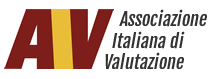 Terza Missione: chance per l’integrazione
Nel 2015- 2016: 230 Cittadini di Paesi Terzi hanno ottenuto il servizio di riconoscimento delle soft skills (progetti FAMI Work for You e Fondata sul lavoro).

Nel 2017: 2 rifugiati hanno ottenuto la qualifica professionale del tecnico della mediazione interculturale (SRVRC), 50 utenti hanno richiesto il servizio di riconoscimento delle competenze.

A.A. 2016 e 2017 : N. 16 rifugiati  utenti del CAP hanno ottenuto una borsa di studio del Ministero dell’Interno e della CRUI per riprendere gli studi
Quale valutazione 
per didattica, ricerca e terza missione? 
Dai modelli alle pratiche
Università di Bari, 11 Luglio 2018
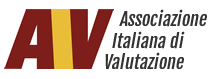 Terza Missione: chance per l’integrazione
Nel 2015- 2016: 230 Cittadini di Paesi Terzi hanno ottenuto il servizio di riconoscimento delle soft skills (progetti FAMI Work for You e Fondata sul lavoro).

Nel 2017: 2 rifugiati hanno ottenuto la qualifica professionale del tecnico della mediazione interculturale (SRVRC), 50 utenti hanno richiesto il servizio di riconoscimento delle competenze.

A.A. 2016 e 2017 : N. 16 rifugiati  utenti del CAP hanno ottenuto una borsa di studio del Ministero dell’Interno e della CRUI per riprendere gli studi
Quale valutazione 
per didattica, ricerca e terza missione? 
Dai modelli alle pratiche
Università di Bari, 11 Luglio 2018
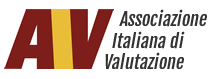 II: Chi ha la responsabilità della Valutazione?Teoria del Cambiamento del Sistema Accademico:DALLA FUNZIONE ISTITUZIONALE ALLA PRATICA RIFLESSIVA DELLA VALUTAZIONE
Indicatore I.7.c: Certificazione delle Competenze 
(Nuove Linee Guida Anvur Gennaio 208)
Documento del Gruppo di Lavoro di Ateneo per lo sviluppo della Terza Missione - consultazione pubblica CRUI/Anvur
Quale valutazione 
per didattica, ricerca e terza missione? 
Dai modelli alle pratiche
Università di Bari, 11 Luglio 2018
III: Chi usa (non usa) la valutazione?Crisi della utilizzazione della ValutazioneAEA (1980) Standard sulla Valutazione dei Programmi1. Utilità (serve agli stakeholders)2. Fattibilità (realismo della valutazione)3. Appropriatezza (etica e legale)4. Accuratezza (rigore e informazioni adeguate)
Quale valutazione 
per didattica, ricerca e terza missione? 
Dai modelli alle pratiche
Università di Bari, 11 Luglio 2018
La Valutazione della Terza Missione: chance di integrazione e pluralismo metodologico
Proposta a 3 stadi

Definire un set di indicatori di valutazione della terza missione che valorizzino la dimensione di innovazione e di contesto

2. Puntare sulla natura pluralistica delle esperienze di terza missione per adottare solo approcci metodologici partecipativi e integrati

3. Assumere Decisioni: pluralismo e integrazione per sostenere i processi decisionali sulla base di evidenze reali e non sulla spinta dell’adempimento
Quale valutazione 
per didattica, ricerca e terza missione? 
Dai modelli alle pratiche
Università di Bari, 11 Luglio 2018